2019-2020 учебный год
Подготовительная  к школе группа   6-7лет (42 воспитанника)
Журавлева И.Г.- воспитатель группы № 8.
МБДОУ «Детский сад общеразвивающего вида № 144». г. Воронеж.  Коминтерновский район.
Групповое помещение
Образовательная  тема:  « Мы в садике любим, играя, учиться, и это нам в школе всегда пригодится».
Помещение  используется  как  игровая  комната , включает  в себя: «Рабочий сектор », «Активный  сектор», «Спокойный сектор».  Модули практически полностью  обеспечивают,  познавательную,              исследовательскую и творческую активность всех  воспитанников.
Верхняя левая точка
Верхняя правая точка
Нижняя правая точка
Вход в группу, нижняя левая точка
Групповое помещение
Вид из центра группы в противоположном входу направлении
Вид из центра группы на  вход в помещение
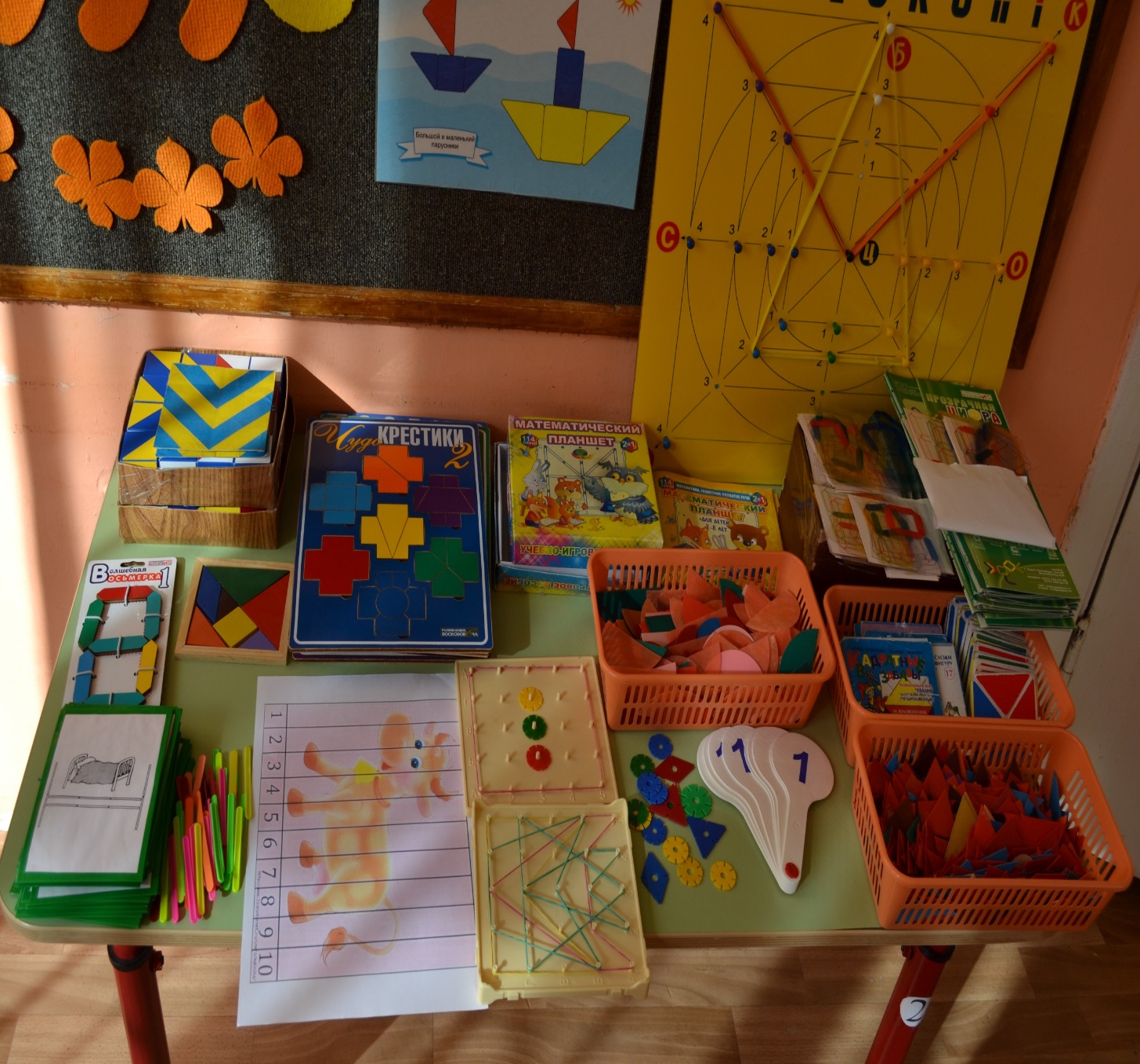 1.Рабочий  сектор  ЦЕНТР «МАТЕМАТИЧЕСКОГО РАЗВИтия»
Широко используются: развивающие  игры Воскобовича (Геоконт, квадраты  Воскобовича, знаковые конструкторы, карточки для игр, игровизор), пособия, блоки Дьенеша . демонстрационные материалы, пеналы с геометрическими фигурами. Многочисленный  печатный  материал по ФЭМП  в свободной игре и образовательной деятельности.
«Математическое развитие»
РАБОЧИЙ СЕКТОР
Центр «Конструирование»
РАБОЧИЙ СЕКТОР
ЦЕНТР  «Познавательно-исследовательская деятельность. Эксперементирование»
РАБОЧИЙ СЕКТОР
Опытно-эксперементальная деятельность с песком, водой и различными материалами.
центр «Живая природа, неживая природа».
Уголок дежурств,  природный календарь. Разнообразный наглядный материал о природе.
Рабочий сектор Центр «Развития речи»
Игры, пособия, индивидуальный раздаточный материал по развитию речи и освоению родного языка.
ЦЕНТР «ОСВОЕНИЯ РОДНОГО ЯЗЫКА И ЛИТЕРАТУРЫ»
Книги  представленные в центе разнообразны по тематике и жанру, художественной форме: проза, поэзия, комикс и соответствуют уровню развития и интересам воспитанников.
Центр: «Патриотического воспитания».
В Мини-музее «Деревянной игрушки»,
 воспитанники могут прикоснуться к истокам
национальной культуры, узнать историю
создания игрушки, познакомиться с различными
изделиями из дерева.
2. АКТИВНЫЙ СЕКТОР
«Фиолетовый лес»
Развивающая предметно-пространственная среда для воспитанников. (Методика В.В. Воскобовича)
2. АКТИВНЫЙ СЕКТОР
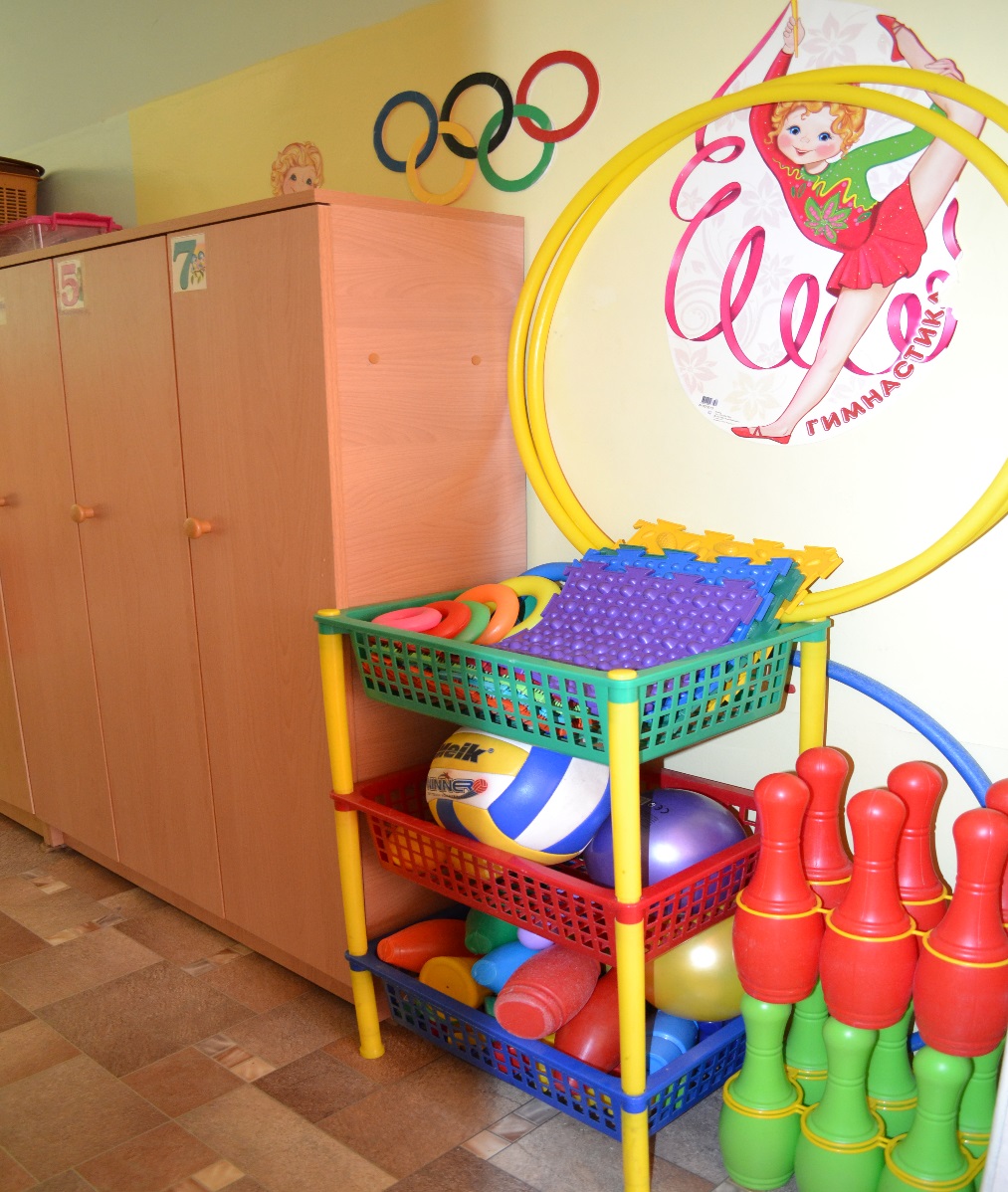 ЦЕНТР  «ИГРОВОГО РАЗВИТИЯ»
ЦЕНТР  «ФИЗКУЛЬТУРА И СПОРТ»
2. АКТИВНЫЙ СЕКТОР
ЦЕНТР «СЕМЬЯ», «ПОЛИКЛИНИКА»
Центр «парковка», «дорожное движение».
Центр «Мир звуков и музыки». «МЫ АРТИСТЫ».
Развитие творческих   способностей воспитанников, придумывание своих сказок . Показ сказок малышам.
3. СПОКОЙНЫЙ СЕКТОР
Центр творчества «Художественная мастерская».

Собранные материалы для творчества позволяют воспитанникам раскрывать свои способности и таланты.
«Место для уединения и отдыха»
Демонстрация практики трансформации среды
Ширма позволяет трансформировать помещение группы, Например, в кухню.
Организация хранения раздаточного и демонстрационного материала для  провидения организованной образовательной деятельности.
Рабочие пособия для воспитанников.
Методическая литература педагога.
4. Организация среды для диалога с родителями
Раздевалка оформлена в соответствии с временами года.стенды с информацией для родителей, информационно-ознакомительные папки с актуальной информацией. Имеется «почта для родителей» - обеспечивающая обратную связь между детским садом и родителями.  На выставке ПРЕДСТАВЛЕНЫ ВНИМАНИЮ творческие работы детей.